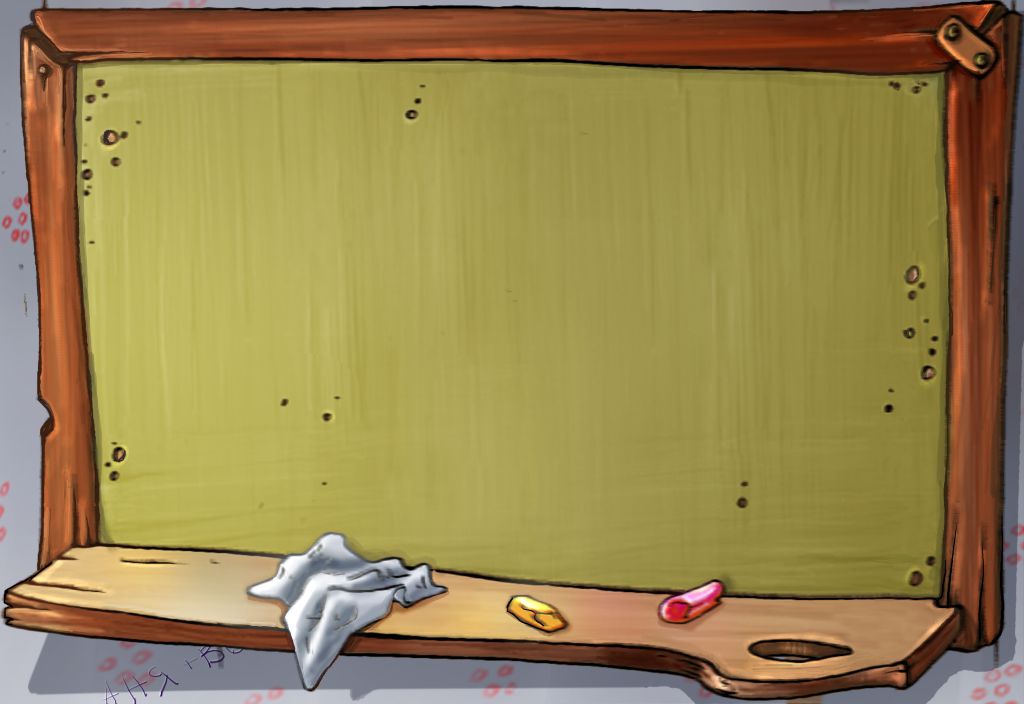 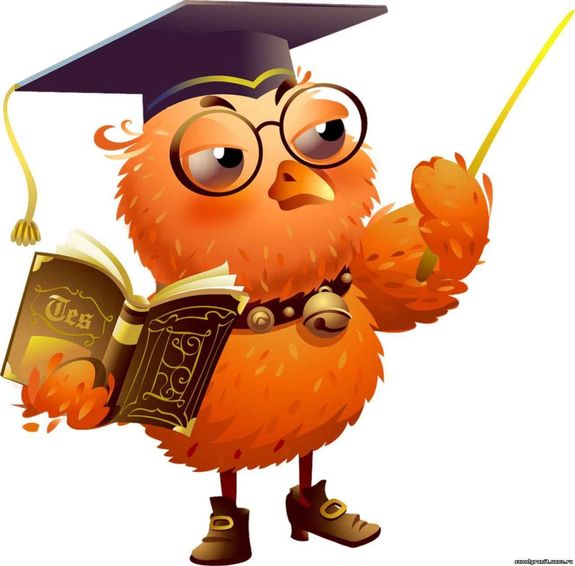 Краткие страдательные причастия
7 кл.
Раевская Е.В., 
учитель русского языка и литературы
 МБОУ Уметская СОШ 
Тамбовской обл.
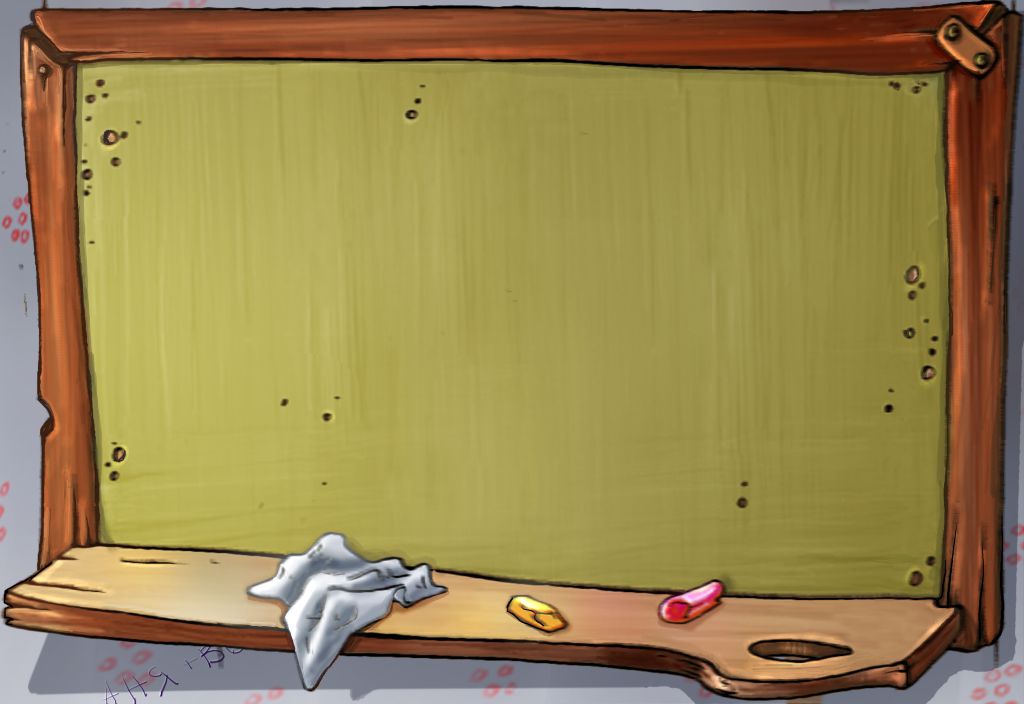 Цели урока:
познакомить учеников с краткими страдательными причастиями; рассказать о роли страдательных причастий в предложении; повторить краткие прилагательные; формировать орфографические умения и навыки
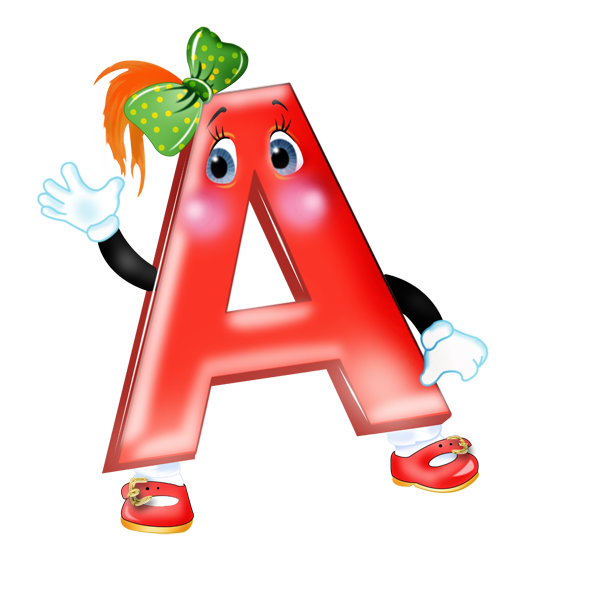 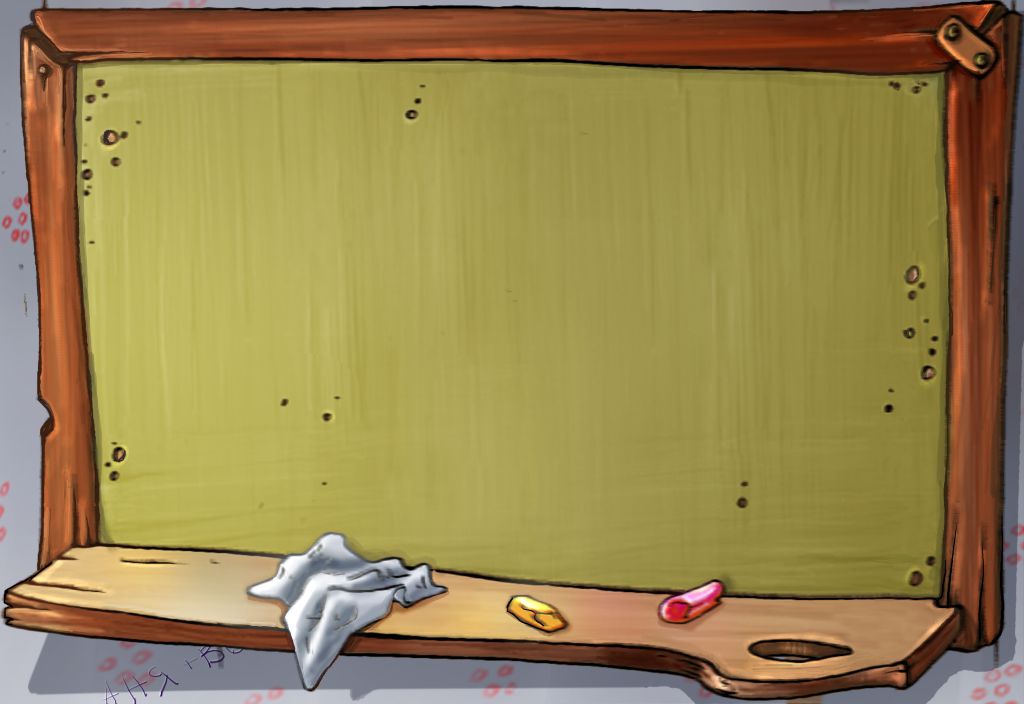 Тестирование
От какого глагола нельзя образовать действительного причастия настоящего времени:
 А) строить
Б) кормят
В) гонишься
Г) выйти

2. От какого глагола нельзя образовать страдательного причастия настоящего времени:
А) усиливать
Б) получить
В)увлекаться
Г) решать
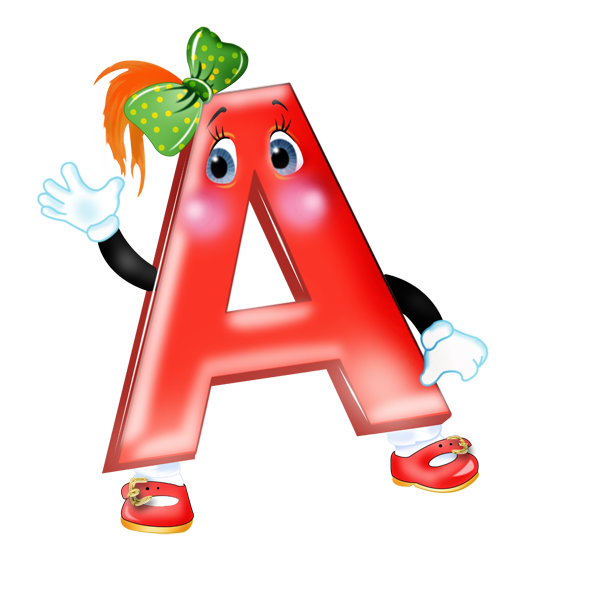 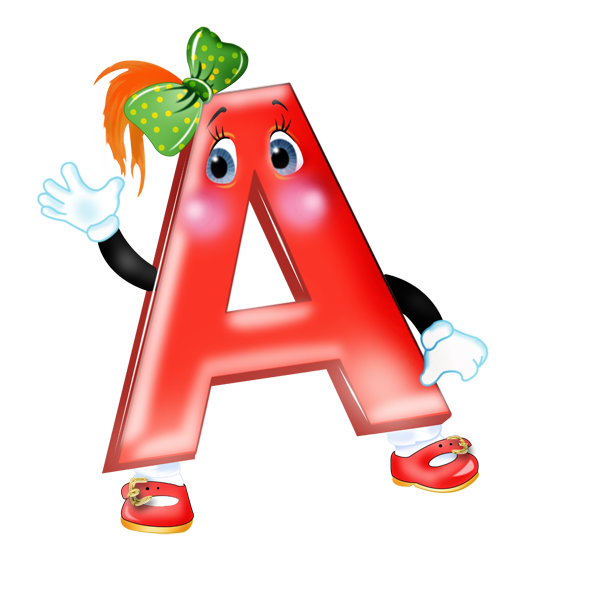 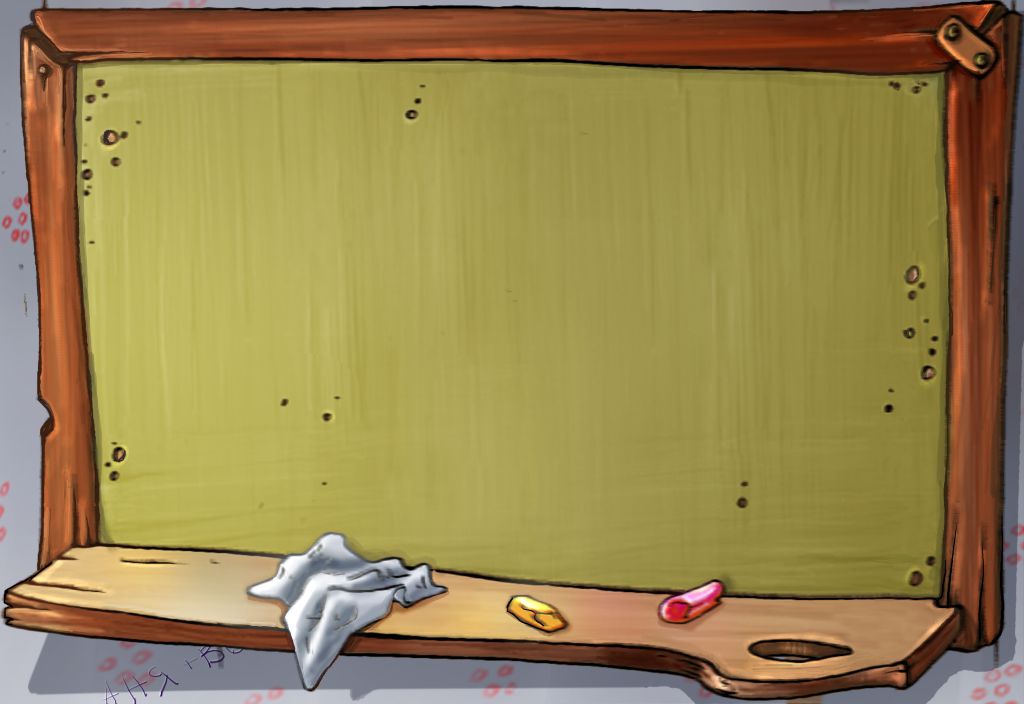 3.Найдите слово, в котором пишется буква –е-:
А)завис…мый
Б)вид…мый
В)реша…мый
Г)движ..мый

4. Найдите слово, в котором пишется буква – я-:
А) приближа…щийся
Б) кле…щий
В) клокоч…щий
Г) кол…щий

5. Найдите слово, в котором пишется буква –ю:
А) стро…щийся
Б)рокоч…щий
В) брезж..щий
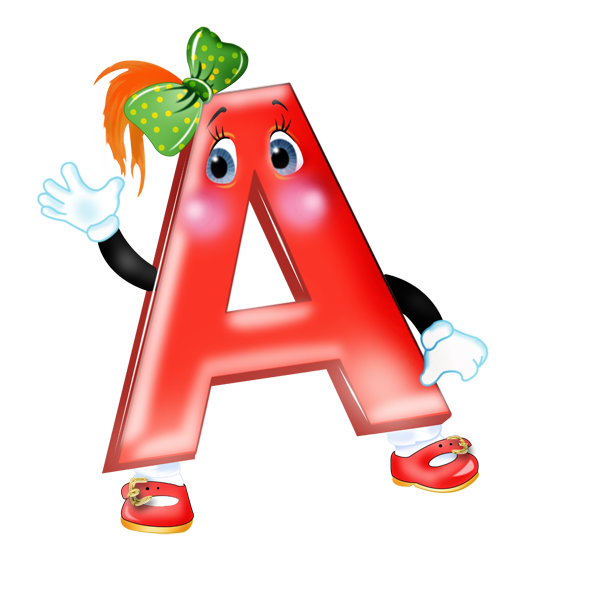 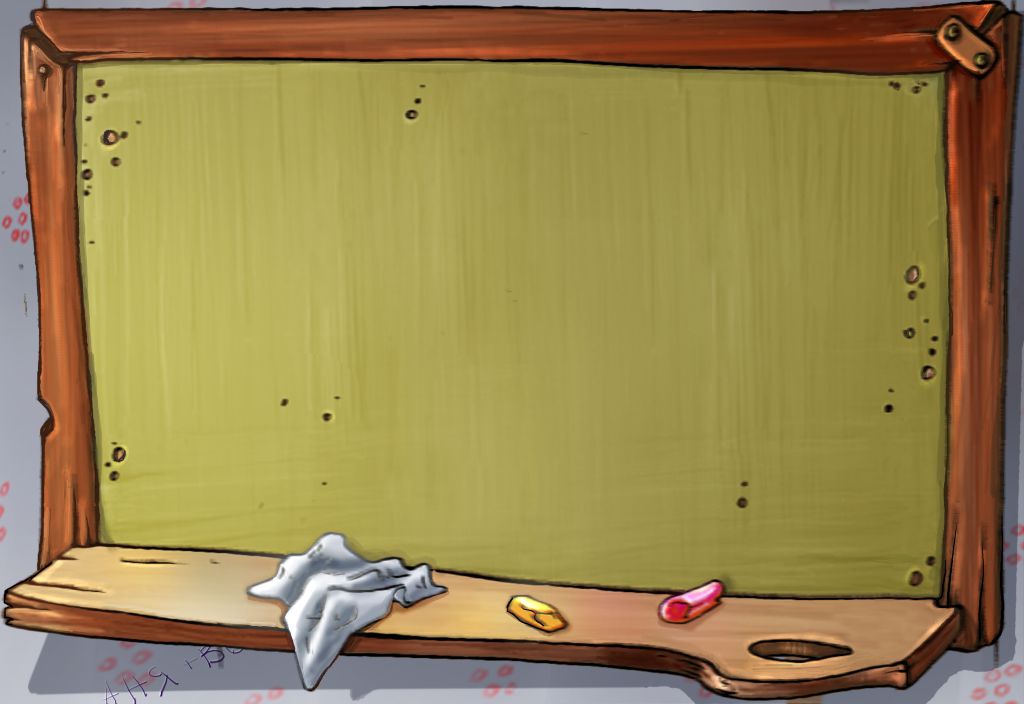 6. Отметьте четвертое «лишнее» слово:
А) смеющийся
Б)покрывшийся
В) застывший
Г) у заросшей

7. Найдите четвертое «лишнее» слово:
А) поднятые
Б)заброшенные
В) оклеенные
Г)сгораемые
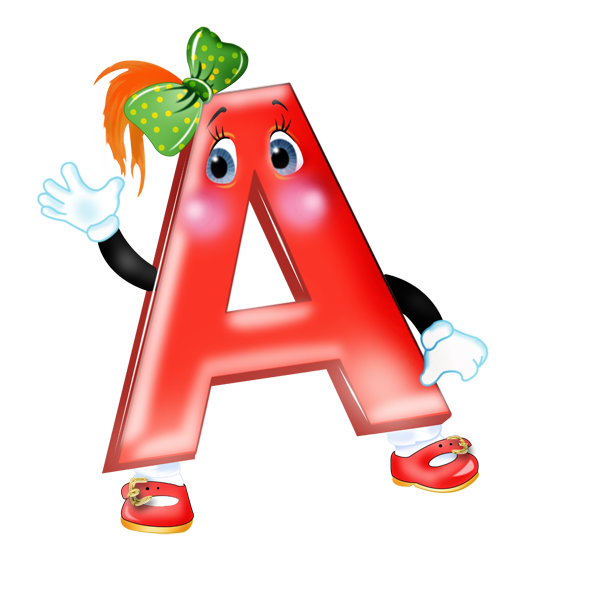 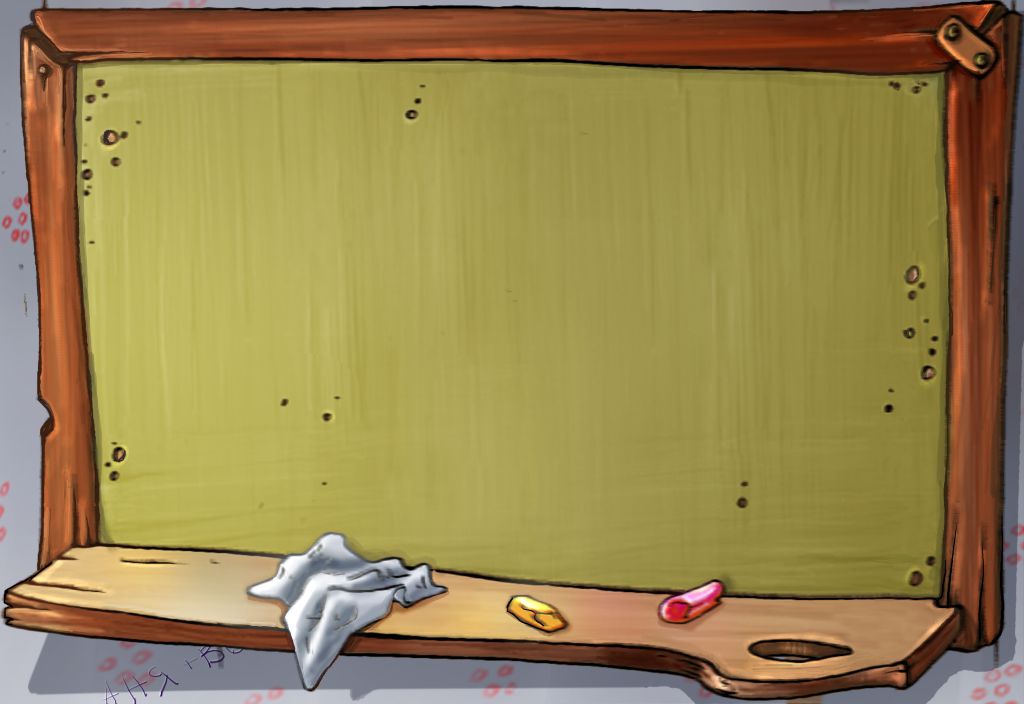 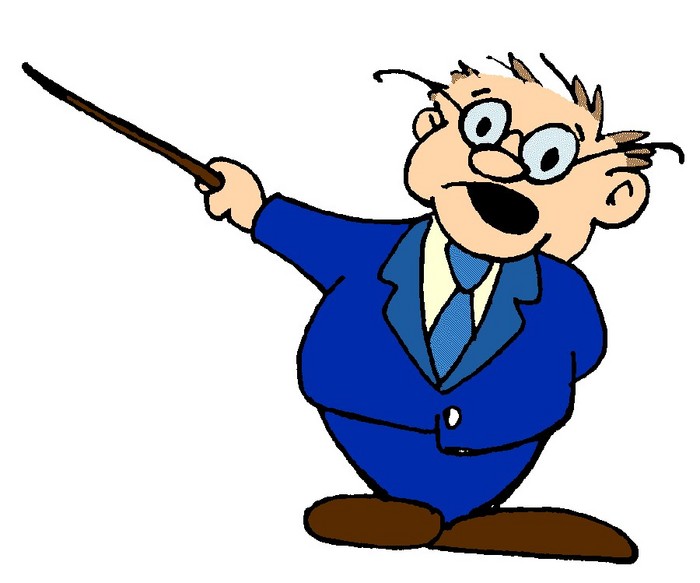 Проверяем!

1-Г
2-В
3-В
4-Б
5- Г
6-А
7- Г
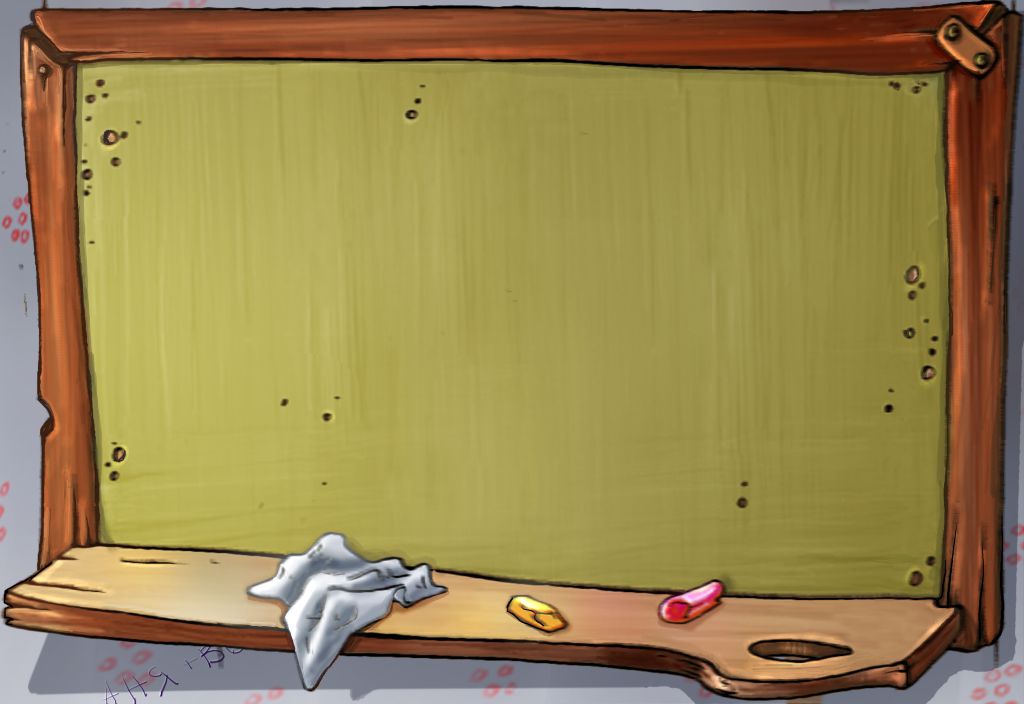 Запишите предложение
Сегодня утром увидел, что под ветлой мелкие ветки разбросаны только с одной стороны.

-Составьте схему предложения.
Назовите главное предложение, придаточное. Какой вопрос вы зададите от главного предложения?
- Выпишите из предложения слова мелкие и разбросаны. Какие это части речи?
- Запишите прилагательное в краткой форме.
- От какого слова образовано причастие?
- Вспомните, сколько –нн- нужно писать в кратких прилагательных?
- Перестройте полные прилагательные в краткие: красный, туманный, опасный, великолепный
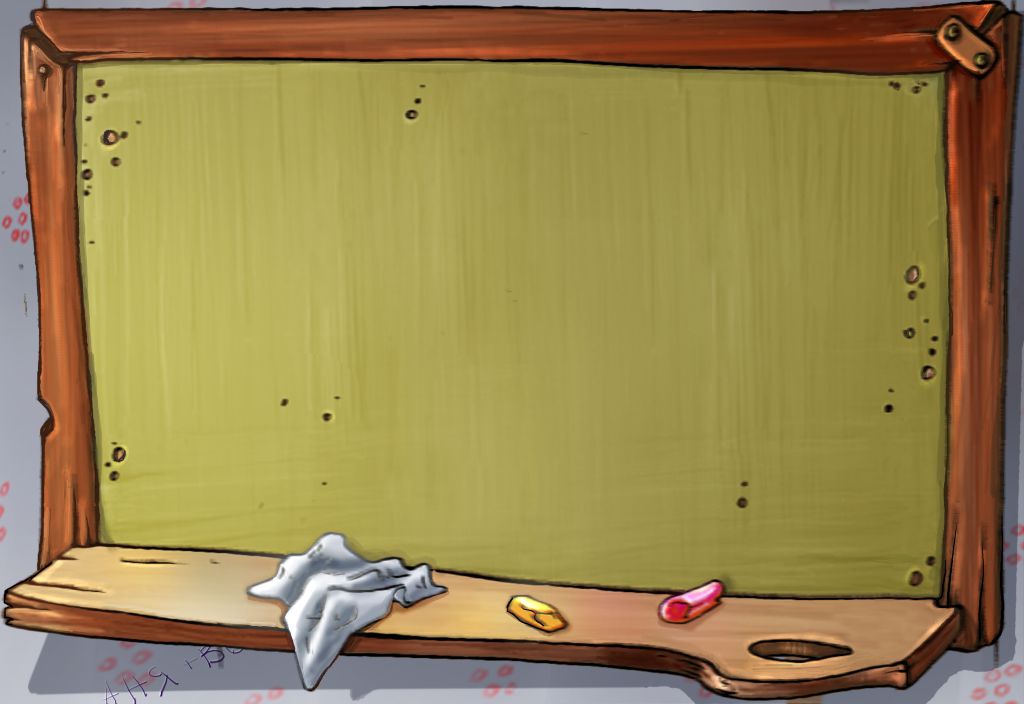 Новая тема
На письменном столе лежали фразы, вырезанные аккуратно из разных газет.
Статья была аккуратно вырезана.
-Каким членом предложения является полное причастие? Краткое?
- Как изменяются краткие причастия?
Полные причастия относятся к существительному, являются определением. Изменяются по родам, числам, падежам
Краткие причастия являются сказуемыми. Изменяются по числам, а в единственном числе по родам
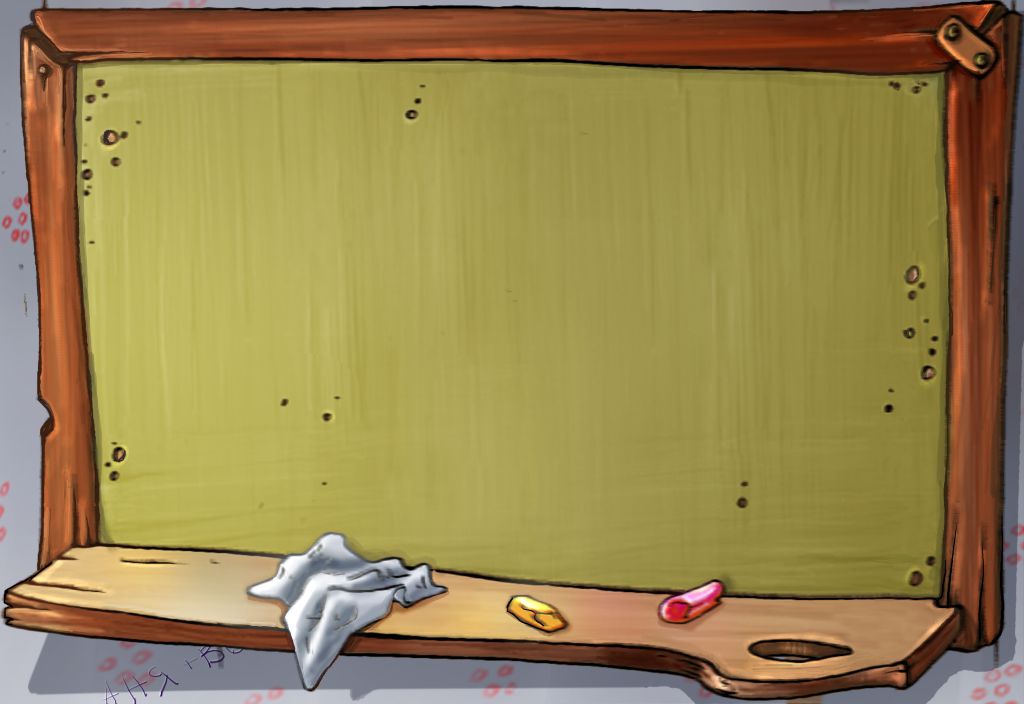 Перестройте полные причастия в краткие, а краткие в полные. 

Организова…ая экскурсия, полноце…ый человек, развеша…ы картины, лица озабоче…ы. полома…е деревья, воспита…ый бабушкой, организова…ая работа, уроки законче…ы. молчание наруше..о, послание адресова…о товарищу, выраще…ый урожай
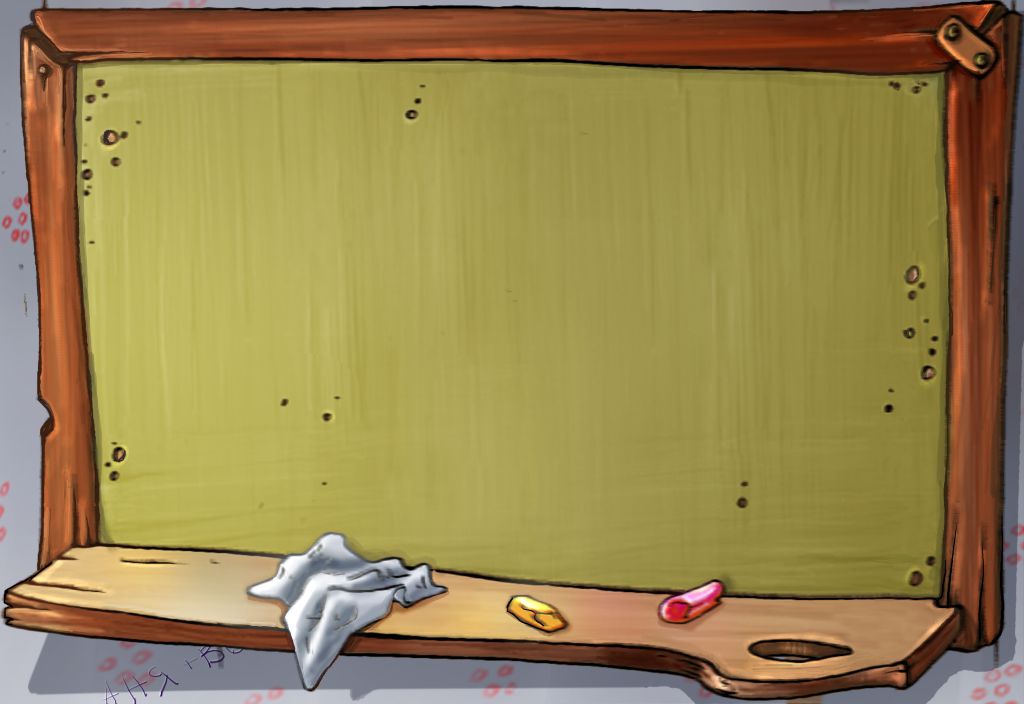 Вставьте одну или две буквы –н-
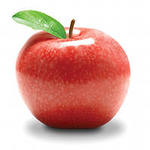 Румя…ое
Нареза….ое кубиками
Моче…ое
Смеша….о с творогом
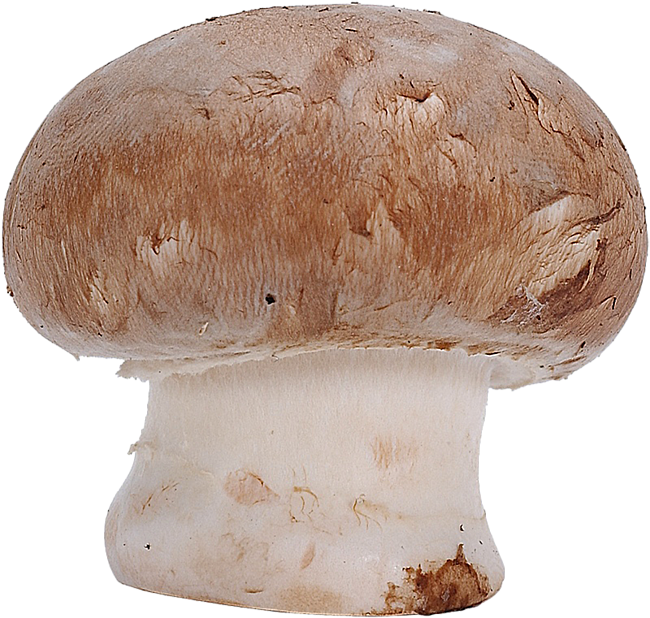 Мелко  измельче….
Смеша….  с луком
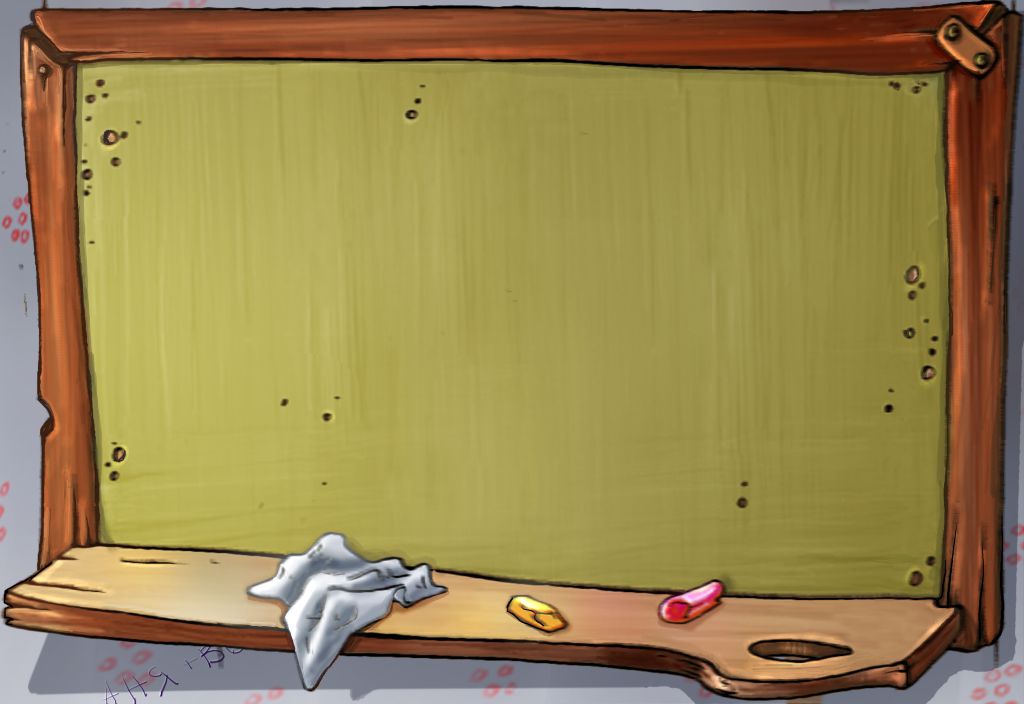 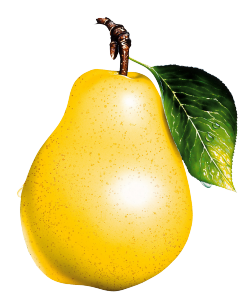 Чище…ая
Сорва….а с дерева
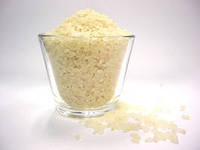 Обжаре….ый до прозрачности
Смеша… с рубленым мясом
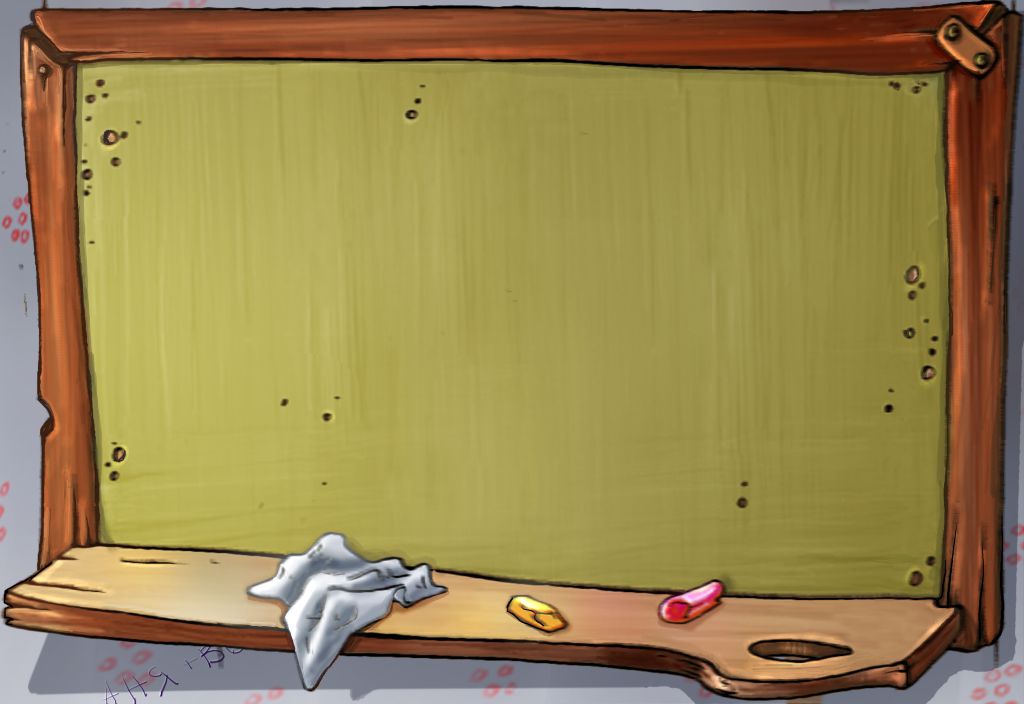 «Кто быстрее?»
Распределите словосочетания в две корзинки: 
с прилагательными и причастиями.

Безымянная речка, даль туманна, комнаты убраны, дорога длинна, неприятель побежден, высушенная солома, картина современна, слишком юна, решетка чугунная, трава зелена, просмотренный дневник, выполненная работа
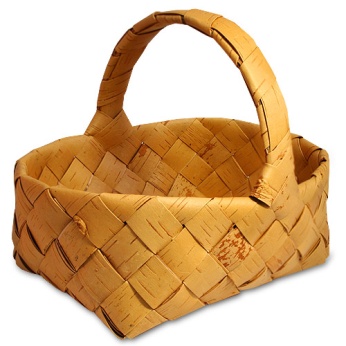 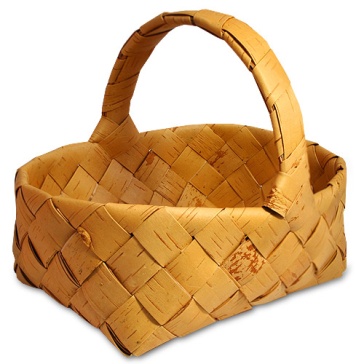 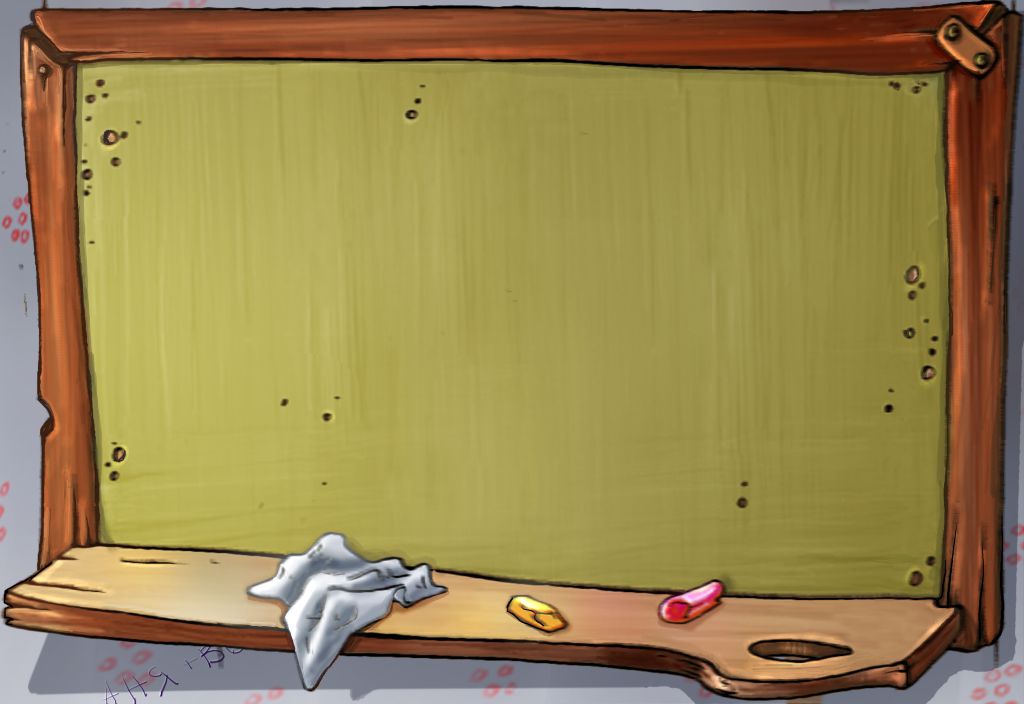 Общие выводы, итог урока, рефлексия
Я вспомнил, что…
Я понял…
Было интересно…
Особенно понравилось…
Вызвало затруднение…
Было сложно…
Нужно выучить…
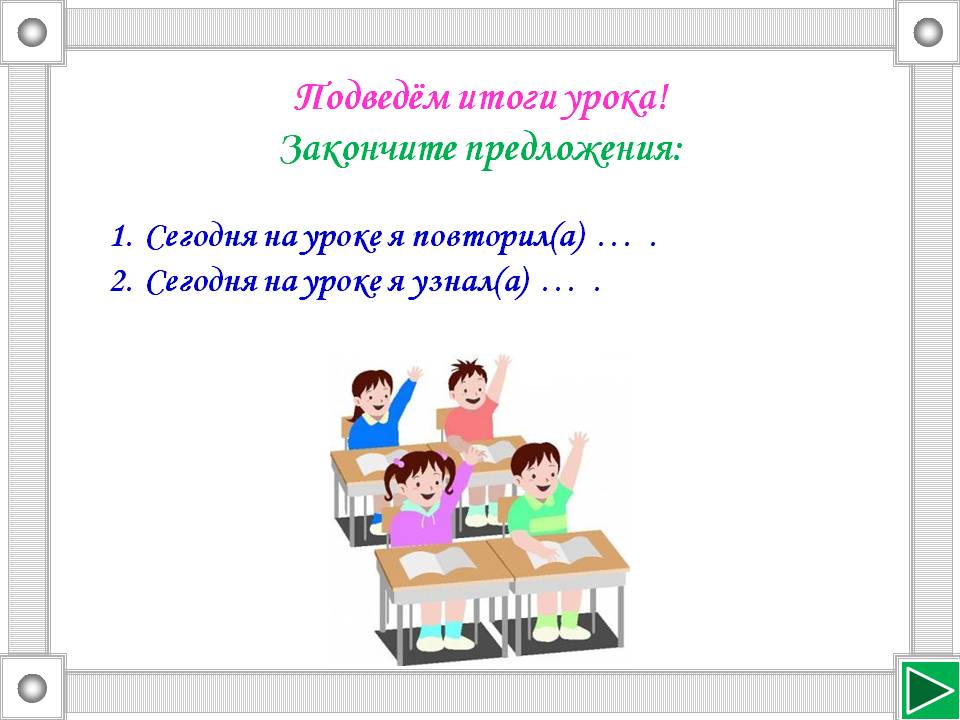 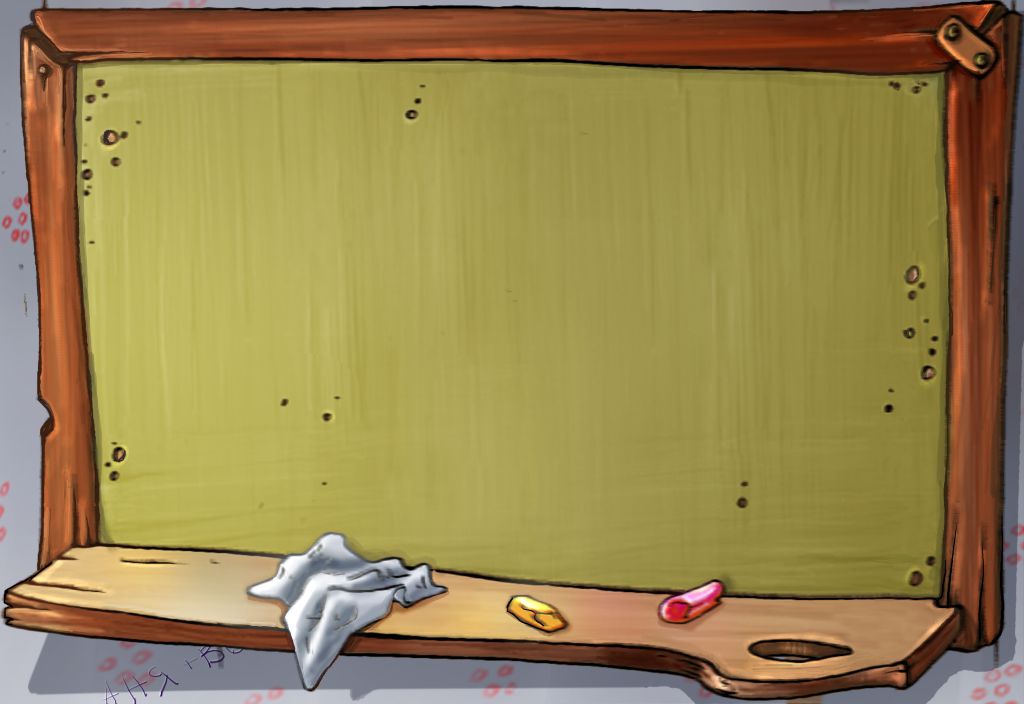 Домашнее задание:
Выучить правило на стр. 40, упр. 88, сделать сигнальные карточки с буквами Д и С
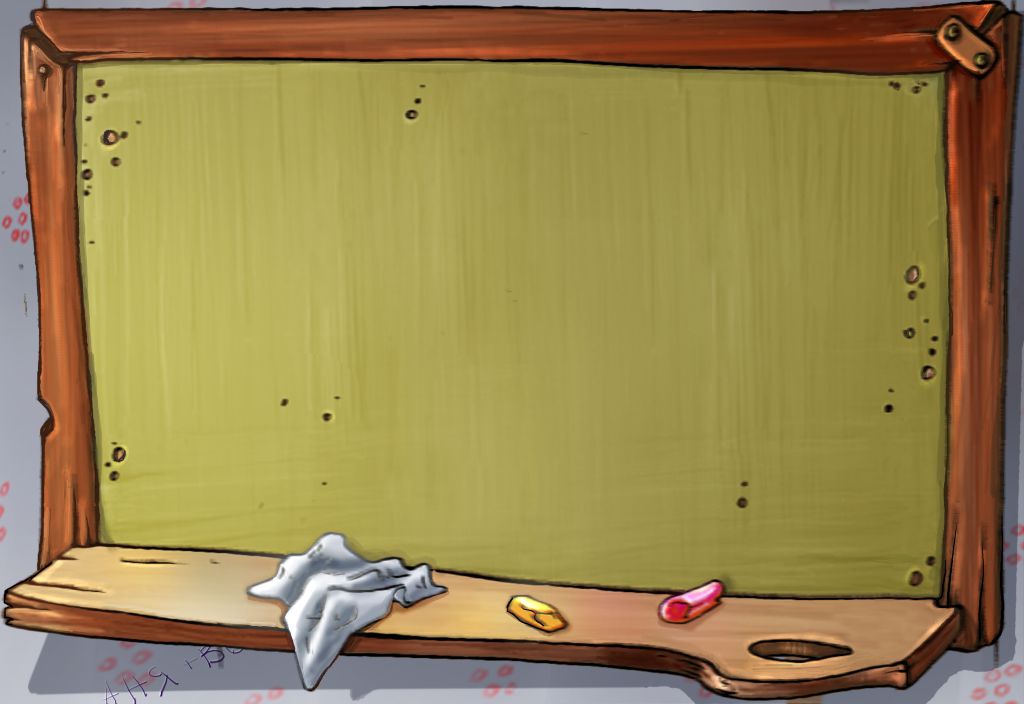 Интернет- ресурсы:
http://900igr.net/prezentatsii/russkij-jazyk/
http://mtools.pp.ua/miniatyurnaya-korzinka-iz-bisera.html
http://obmancasino.com/18/teacher-teaching
http://encyclical.ru.com/?